Unit 5  Shopping
Can I help you?
WWW.PPT818.COM
Wheels on the bus
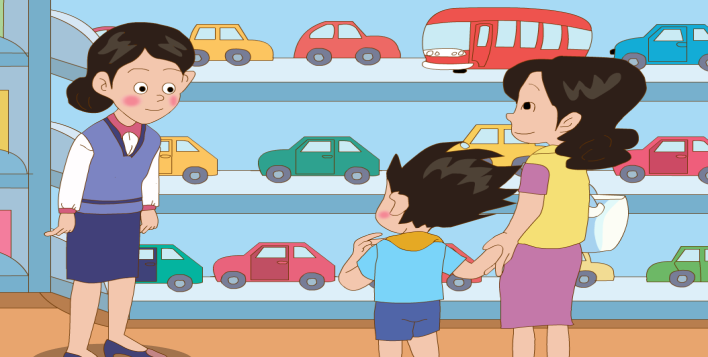 a shop
Watch and answer:
What does Li Ming want?
a toy car  
B.a toy bus
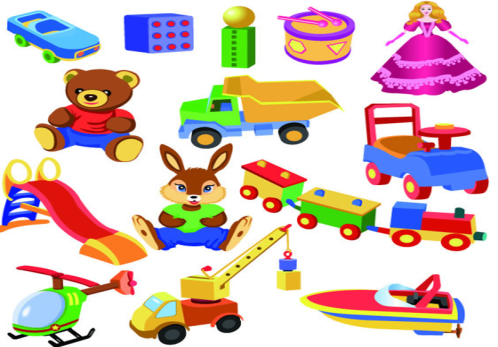 toy
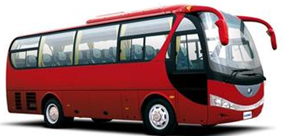 a toy bus
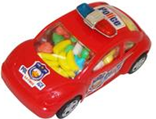 a toy car
A: Can I help you?
B: I’d like ______.
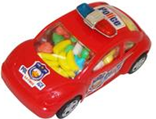 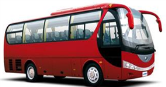 This toy car goes______
fast
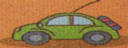 cheap
It’s very ________.
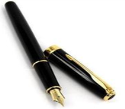 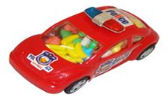 5 yuan
2 yuan
Practice in pairs
A: Can I help you?
B: I’d like ______.
A: How about this one?
   It’s ____ and _____.
(nice, cheap, beautiful, lovely)
B: Ok! I’ll take it.
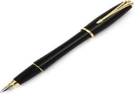 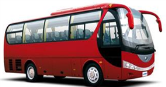 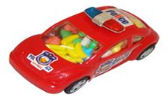